Informace o LVK
Základní škola Ostrava -Stará Bělá
Termín LVK
Termín LVK: 
24. 1. – 29. 1. 2022
pondělí - sobota
Místo pobytu
Místo pobytu:
Horský hotel Kyčerka
Velké Karlovice
Tel: 571 444 258
www.hotelkycerka.cz
Zabezpečeno ubytování i stravování (3 x denně jídlo, čaj). 
Částka za ubytování a stravu: 3150,- Kč
Interiér penzionu
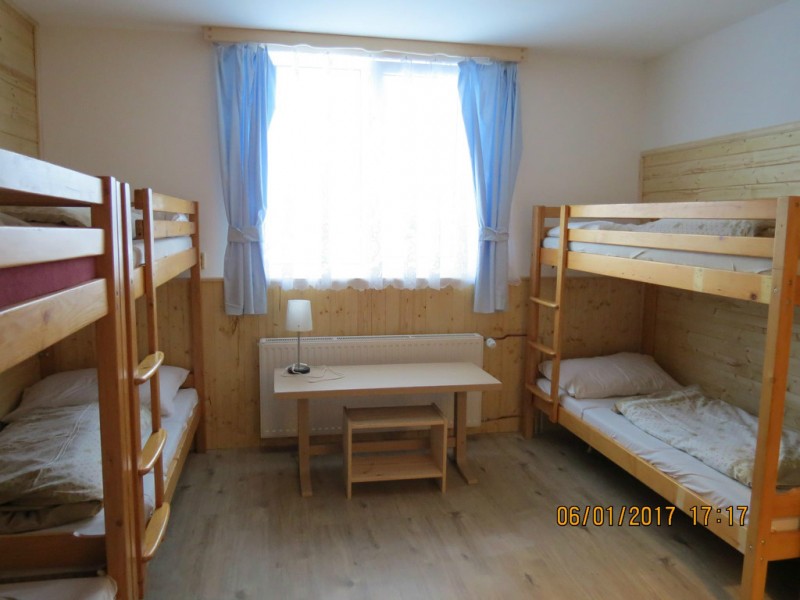 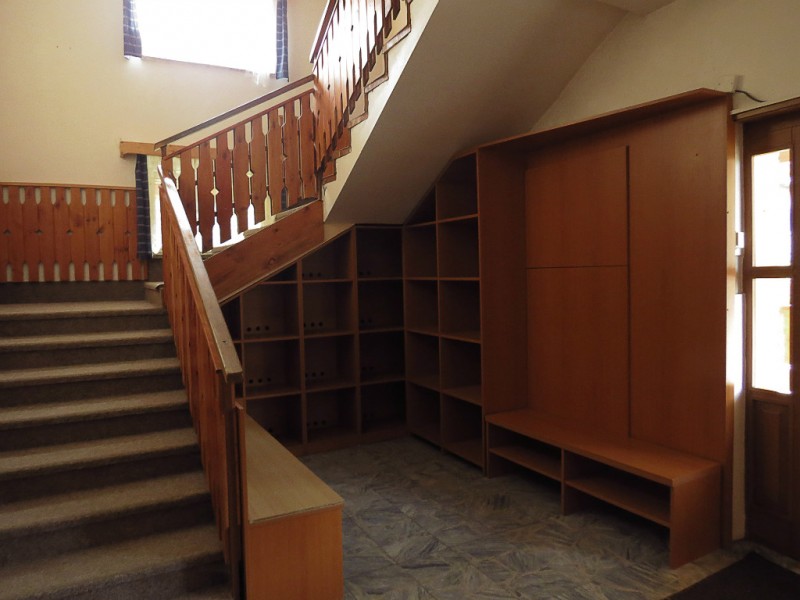 Personální obsazení
Vedoucí: Mgr. Petra Šeděnková
Instruktorky: Mgr. Eliška Chrástecká Mgr. Dana Janíčková, 
Zdravotnice: Mgr. Hana Tyšerová
Noční služba: Mgr. Petr Zezulka
Spolupracujeme se studenty Ostravské univerzity, kteří studují obor TV a rekreologie. Vedou skupiny žáků jako instruktoři pod vedením učitelů OU a pod naším dohledem
Doprava
Na místo výcviku a zpět autobus firmy JC Trans, s.r.o.
Odjezd: v pondělí  24. 1. 2022 v 8:30 hod.
Příjezd: v sobotu 29. 1. 2022 kolem 11:30 hod.
Místo odjezdu a příjezdu: parkoviště před školou, na ulici Junácká, Ostrava - Stará Bělá.
Platba
Termín zaplacení: do 17. prosince 2021
Číslo účtu: 107542045/0300, ČSOB
Variabilní symbol naleznete na stránkách tříd v příloze.
Záloha je 3300,- Kč
Celková cena se může lišit dle ceny autobusu.
Na LVK přispívá sdružení rodičů částkou 13000,- na jízdné a 2000,- na nákup odměn.
Vleky si žáci hradí na místě, podle výkonnosti  (permanentky na 5dní ).
Vyúčtování proběhne po doručení faktury za ubytování a za přepravu. Rodiče budou informováni písemnou formou.
Můžete žádat zaměstnavatele nebo pojišťovnu o příspěvek. Po absolvování a vyúčtování kurzu tiskopis potvrdí sekretářka školy.
Ski areál Kyčerka
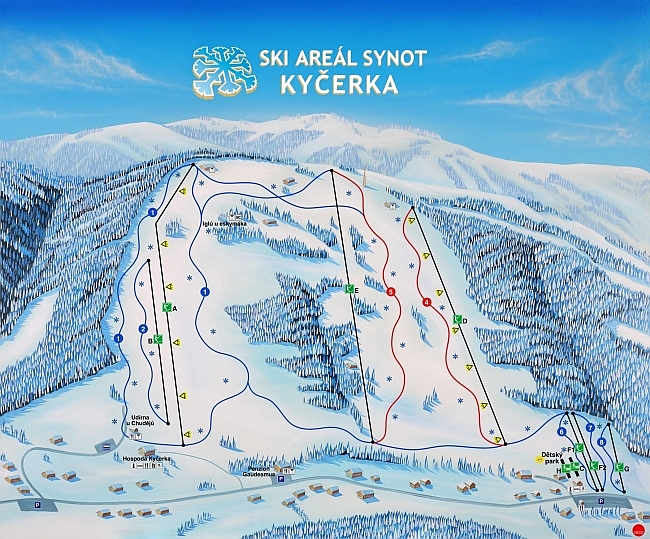 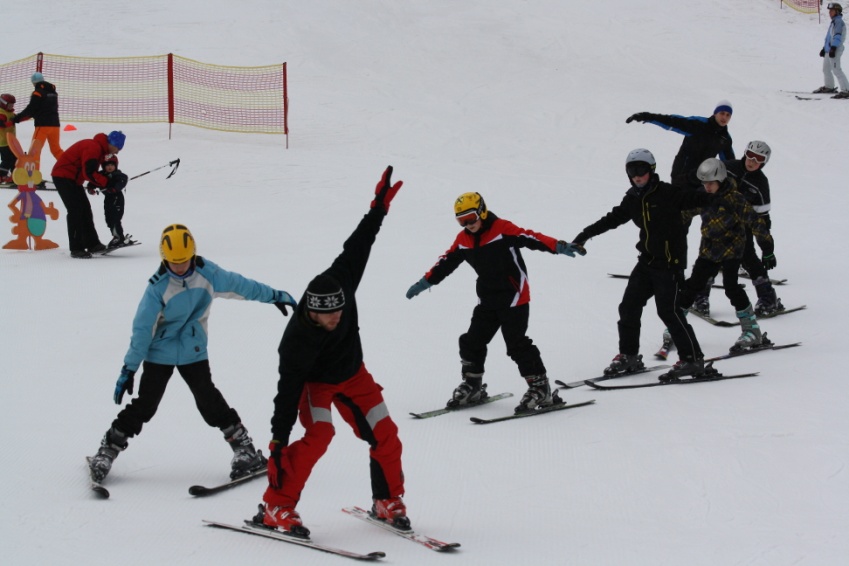 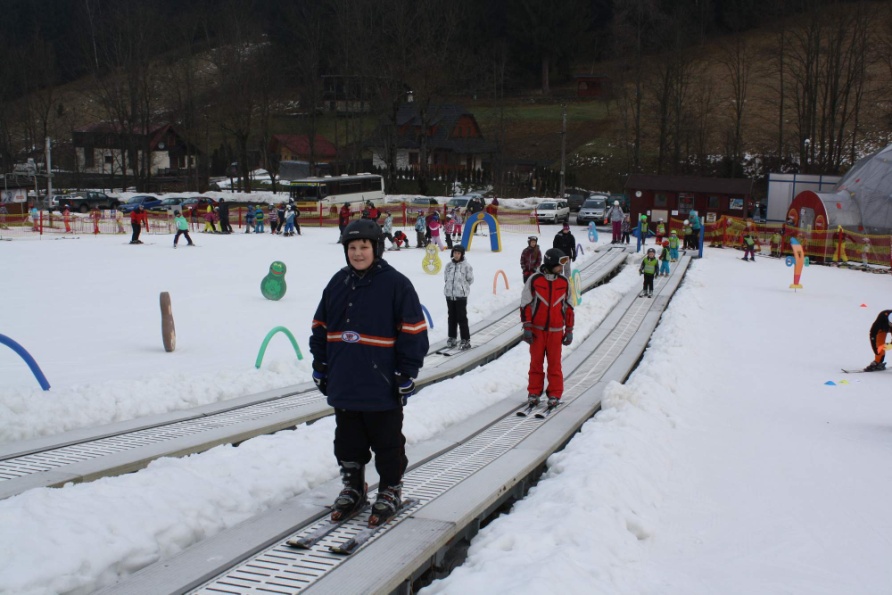 Prohlédněte si naše webkamery. Na www.holidayinfo.cz naleznete další záběry z Panoramy a web kamer včetně historie. Pro prohlížení přejděte na http://www.holidayinfo.cz/zima/kamera
Lyžařské vybavení
Lyžařské vybavení: sjezdové lyže + boty – nutné nechat seřídit vázání a upravit skluznici, žáci musí donést potvrzení o servisu, jinak se nemohou LVK zúčastnit. Povinná je přílba.
Kdo má, ať si vezme i své běžky + boty
Kdo nevlastní lyžařskou výzbroj – možno zapůjčit od lyžařských firem, například www.madejasport.cz
Oblečení klasické zimní.
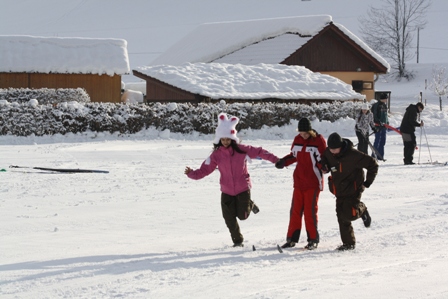 Další doporučená výbava
Zdravotnické potřeby: pružné obinadlo (šíře 10–15cm), spínací špendlík, náplasti s polštářkem, léky, které dítě užívá.
Oblečení: spodní prádlo dle potřeby, pyžamo, oblečení na chatu, košile, tílko s dlouhým rukávem, svetr nebo mikinu, teplou bundu, lyžařské kalhoty, zimní čepici, šál nebo šátek, minimálně dvoje rukavice – ne pletené!, teplé ponožky v dostatečném množství, přezůvky.
Hygienické potřeby včetně krému na obličej, krém na ruce, jelení lůj na rty. Psací potřeby, šitíčko, knihu a stolní hry, pálku na stolní tenis, lyžařské a sluneční brýle, peníze na vleky asi 1000,- Kč + kapesné na cukrovinky a nápoje – dle uvážení rodičů. Mobilní telefon a další elektroniku pouze na vlastní riziko! 
Všechny věci musí být sbaleny do batohu nebo sportovní tašky, lyžáky mohou být uloženy zvlášť, pouze však v pevné tašce. Lyže musí být na dvou místech řádně sepnuty nebo uloženy v obalu.
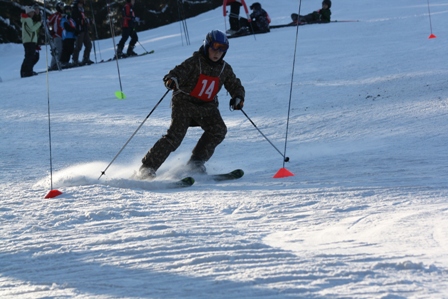 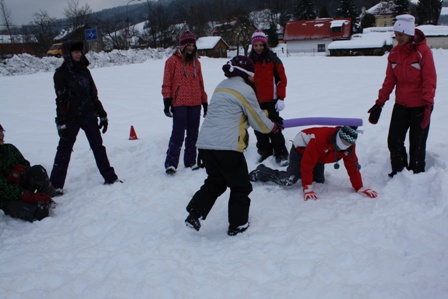 Chování dětí
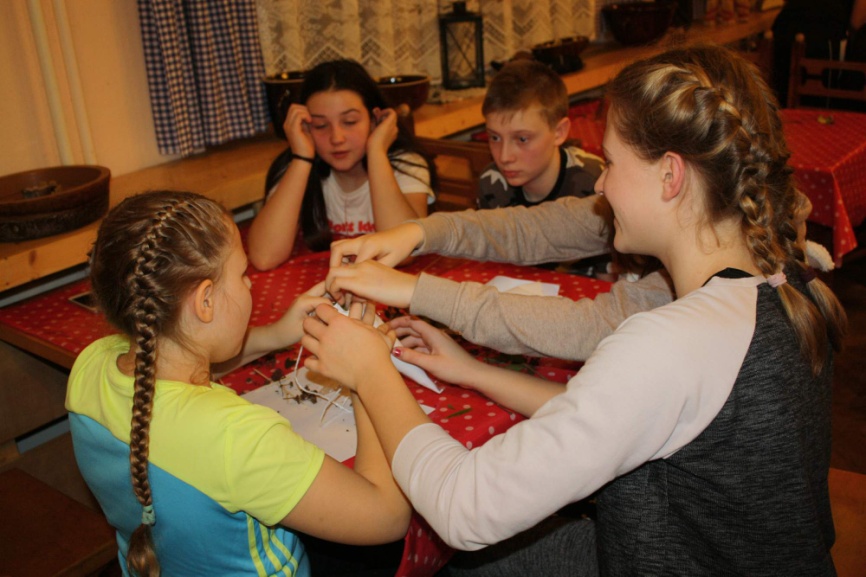 Podmínka účasti – chování vašeho dítěte. Na základě domluvy s vedením školy nepojede na LVK žák, který bude mít návrh na kárné opatření za nevhodné chování k dospělým  nebo spolužákům, za drzost, agresivní chování, poškozování věcí. 

Pokud na LVK žák hrubě poruší lyžařský nebo hotelový řád, bude zákonný zástupce povinen si dítě odvézt ihned z kurzu bez náhrady. Pokud dítě něco poničí, sepíše se záznam a zákonný zástupce bude povinen uhradit škodu.

LVK je povolen Učebními osnovami, zúčastnění žáci jsou tudíž pojištěni.

Škola nenese odpovědnost za ztráty osobních věcí, které byly v pokynech pro žáky označeny jako nevhodné nebo zakázané.

Návštěvy rodičů na LVK nejsou doporučeny. Žáci nebudou z výcviku uvolňováni.
Podmínky účasti
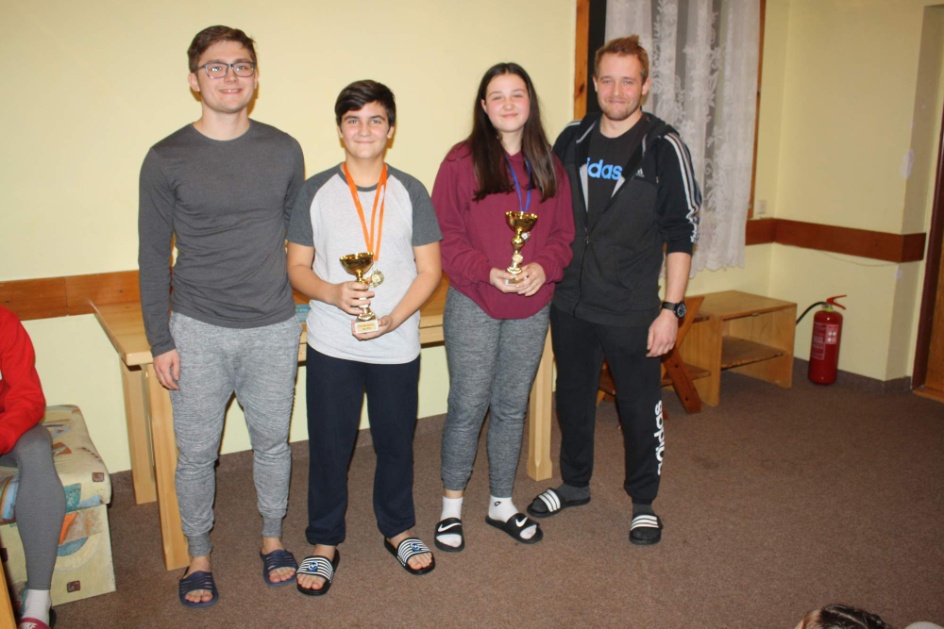 Odevzdaná přihláška do (26. 11. 2021)
Uhrazená finanční záloha – 3300,- Kč do 17. 12. 2021
Dobrý zdravotní stav žáka – schváleno lékařem (do 14.1. 2022)
Potvrzení o odborné prohlídce sjezdových lyží žáka (do odjezdu)
Souhlas rodičů s poskytováním informací o zdravotním stavu dítěte  (v den odjezdu)
Odhlášení žáka bez udání závažného důvodu bude mít za následek uhrazení stornovacího poplatku ubytovateli.
Děkuji za pozornost